PETRA IV RF System Amplitudeand Phase Control
First tests of the µTCA based digital amplitude & phase control loop
Arvid Eislage
Hamburg, 2021-11-09
PETRA IV RF System Amplitude and Phase Control
First tests of the µTCA based digital amplitude and phase control loop
Arvid Eislage
Hamburg, 2021-11-09-2021
RF System Amplitude and Phase control at the µTCA Test Stand
Fast Digital control loop for the 500MHz RF System
Test Stand set up
PETRA IV (DESY IV) RF system overview     
Test set up
Plan of the control loop
Plan of the control loop firmware hardware assembly    
Control loop operation 
Open loop adjustment
System identification Controller 
System MIMO Controller parameter
03	Disturbance Feedforward Control
Control loop damping (spectrum)
Control loop damping different SSA output power
Control loop damping simulation
| PETRA IV RF System Amplitude and Phase Control | Arvid Eislage 2021-11-09
01 Test Stand Set Up
PETRA IV (DESY IV) RF system overview
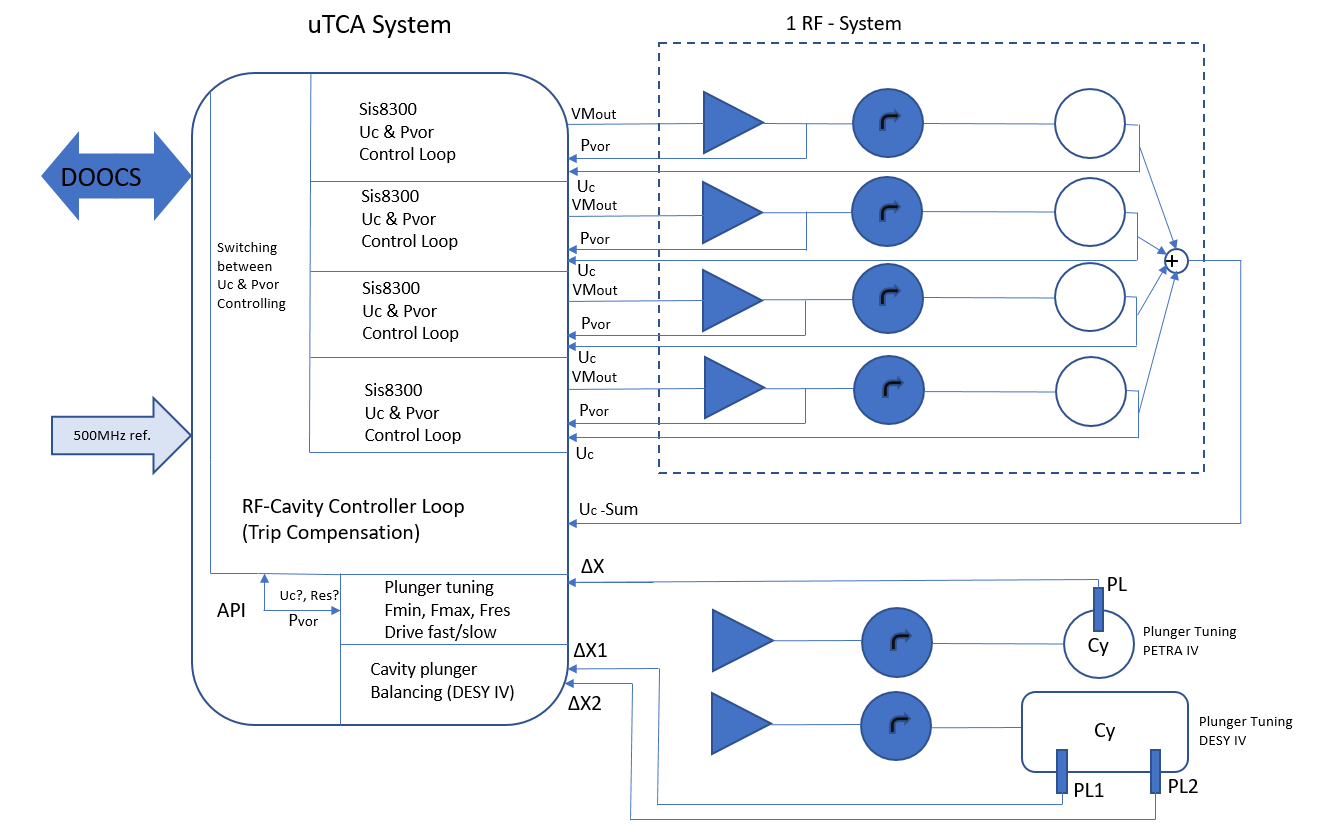 The Test Stand is  a 
fraction of the planed
PETRA IV RF system
| PETRA IV RF System Amplitude and Phase Control | Arvid Eislage 2021-11-09
01 Test Stand Set Up
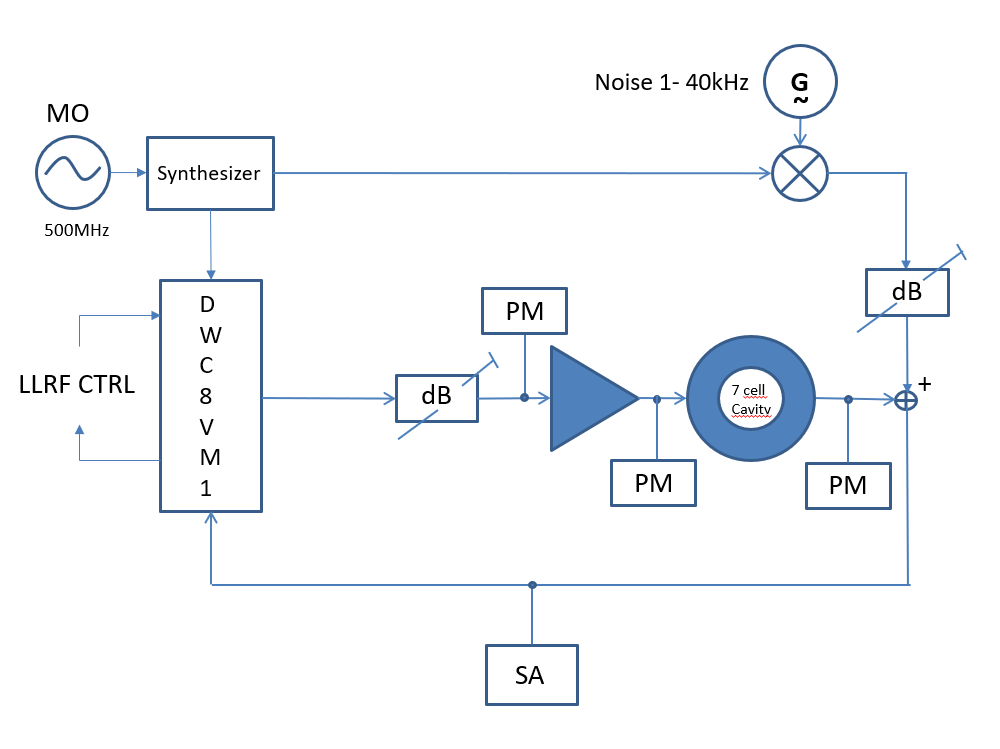 Sketch of the set up
MO - Master Oscillator
PM - Power Meter
SA - Spectrum Analyzer  
Down Converter DWC8VM1
SSA Gain ~50dBm
7 cell Cavity PETRA Typ
SSA
| PETRA IV RF System Amplitude and Phase Control | Arvid Eislage 2021-11-09
01 Test Stand Set Up
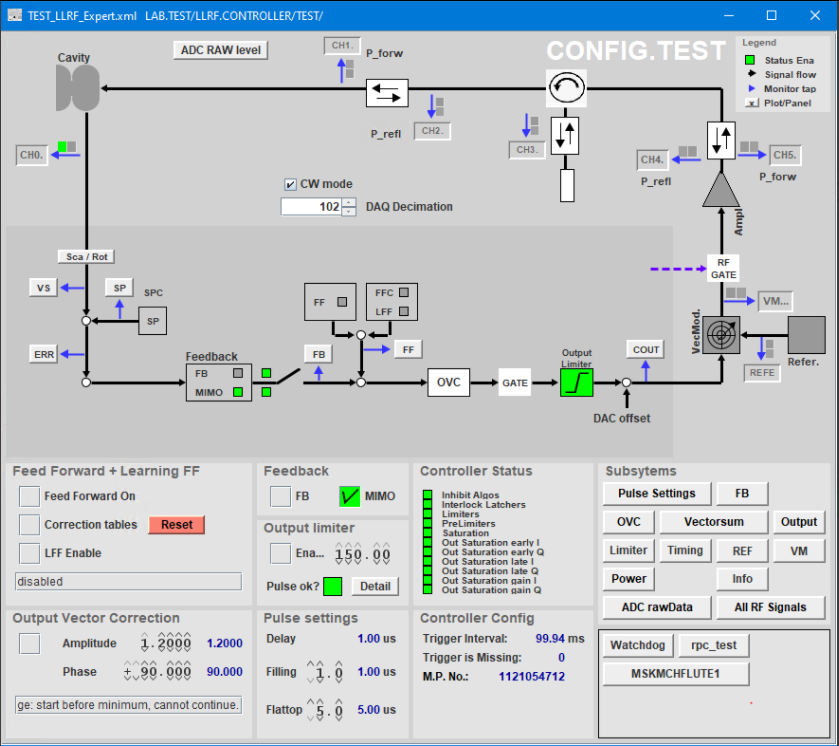 Plan of the control loop
Visualization single cavity control

JDDD 

- Java DOOCS Data Display

DOOCS

- Distributed Object-Oriented Control System
| PETRA IV RF System Amplitude and Phase Control | Arvid Eislage 2021-11-09
01 Test Stand Set Up
Plan of the control loop firmware hardware assembly
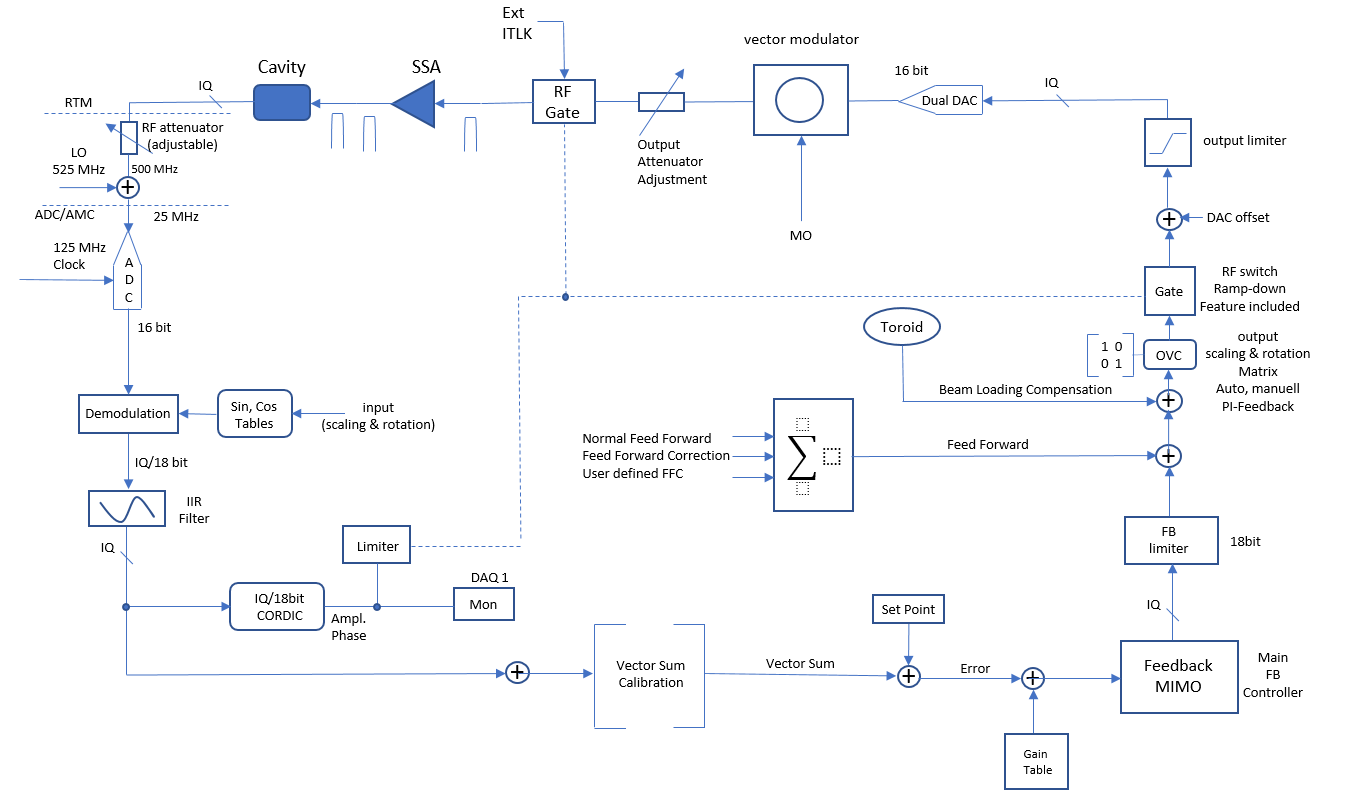 | PETRA IV RF System Amplitude and Phase Control | Arvid Eislage 2021-11-09
02 Control loop operation
Open loop adjustment
In order to avoid clipping on input channels and limitation of the VM output power signal, adjustment is needed.
Therefore the behavior of the  Solid State Amplifier has to be taken into account.
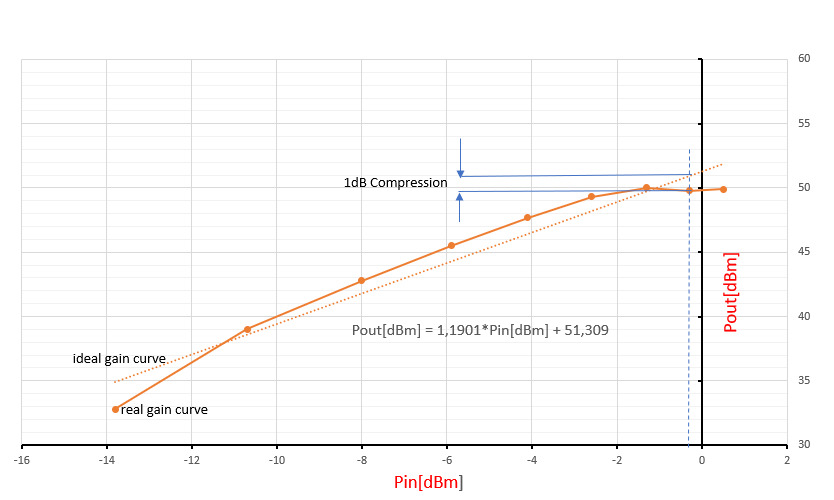 [dBm]
| PETRA IV RF System Amplitude and Phase Control | Arvid Eislage 2021-11-09
02 Control loop operation
System Identification, Controller
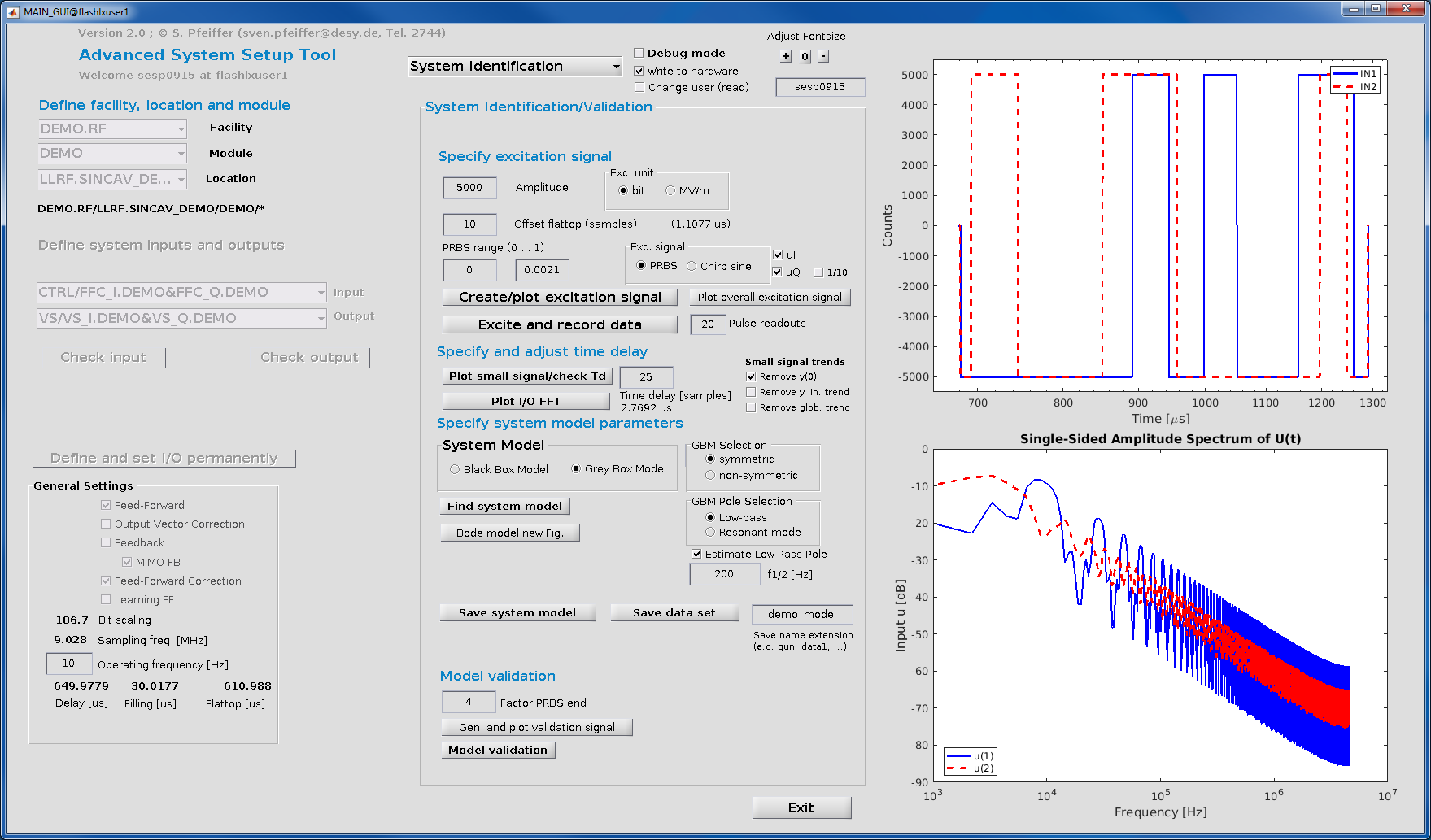 Advanced System Setup
Tool. Developed and
maintained by S. Pfeiffer
and C. Schmidt MSK
Department.
| PETRA IV RF System Amplitude and Phase Control | Arvid Eislage 2021-11-09
02 Control loop operation
System MIMO controller parameter
MIMO - Multiple In Multiple Out

Example PI Controller Ts and Ki translated 
In MIMO Controller Coefficients
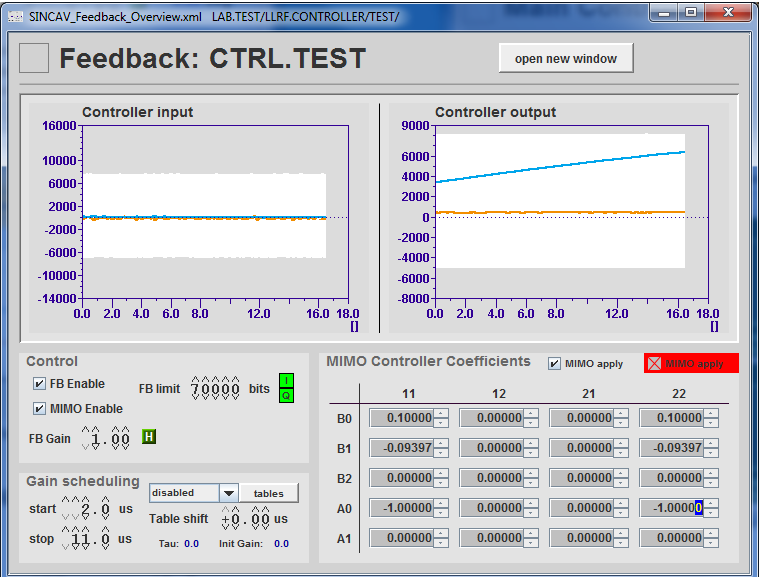 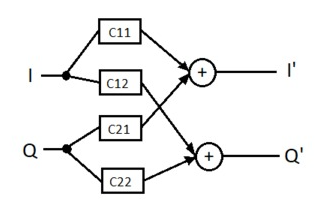 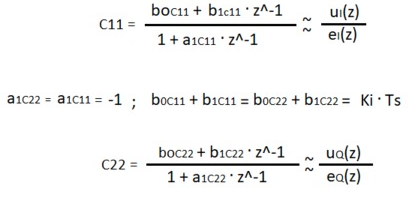 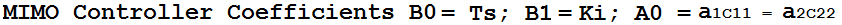 | PETRA IV RF System Amplitude and Phase Control | Arvid Eislage 2021-11-09
03	Disturbance Feedforward Control
Control loop damping spectrum
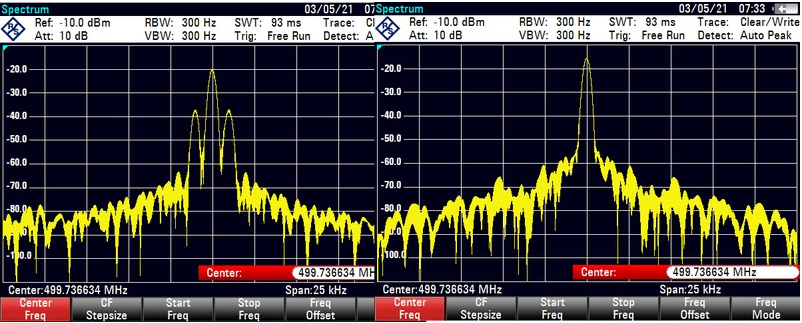 MIMO OFF
MIMO ON
Damping effect of interfering signal at 2 kHz carrier at 499.736634 MHz, noise threshold 40 dB below carrier
| PETRA IV RF System Amplitude and Phase Control | Arvid Eislage 2021-11-09
03	Disturbance Feedforward Control
Control loop damping different SSA output power
Damping/dB
Control loop damping interfering signal at different output power stages of the Solid State Amplifier
| PETRA IV RF System Amplitude and Phase Control | Arvid Eislage 2021-11-09
03	Disturbance Feedforward Control
Control loop damping simulation
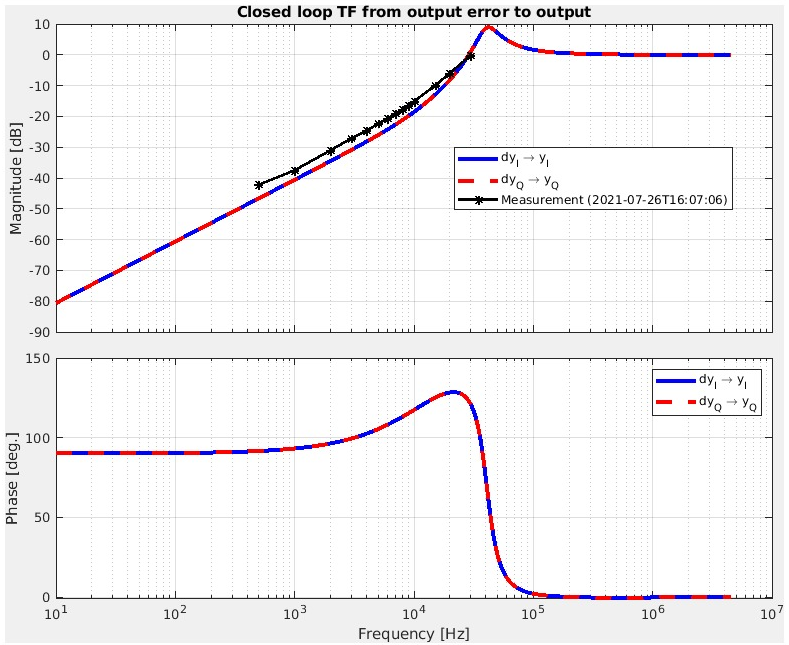 Simulation tool Matlab 
Ts = 0.9008
Ki = -0.89
FB Gain 0.5
Simulation from S. Pfeiffer (DESY dep. MSK) for the given interfering signal and Control Loop parameters
| PETRA IV RF System Amplitude and Phase Control | Arvid Eislage 2021-11-09
Thank you                  for your                                attention
Arvid Eislage
MHF-E
arvid.eislage@desy.de
+494089983332